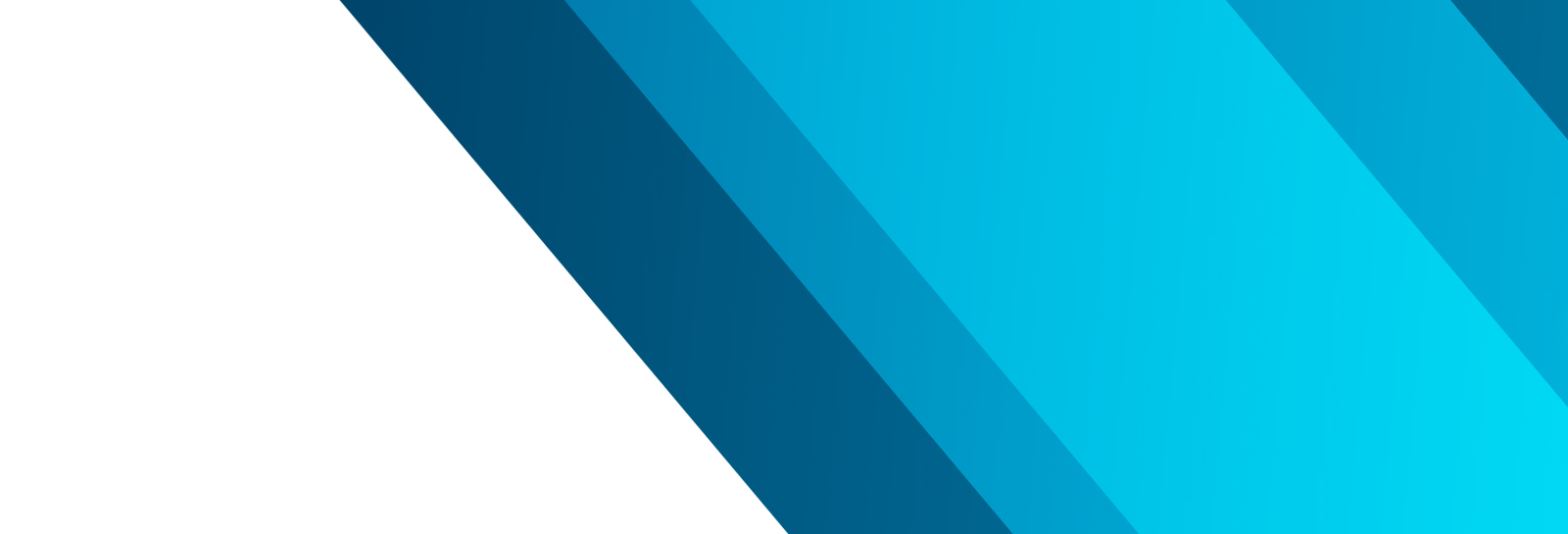 NEWYEAR.NEWHOURS.
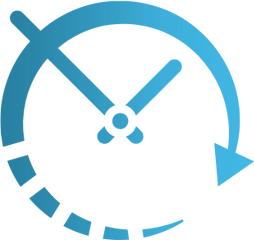 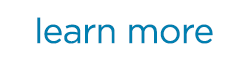 MON – THURS 10AM–7PM
FRI & SAT 10AM-7PMSUN 11AM-5PM